Осторожно, огонь!
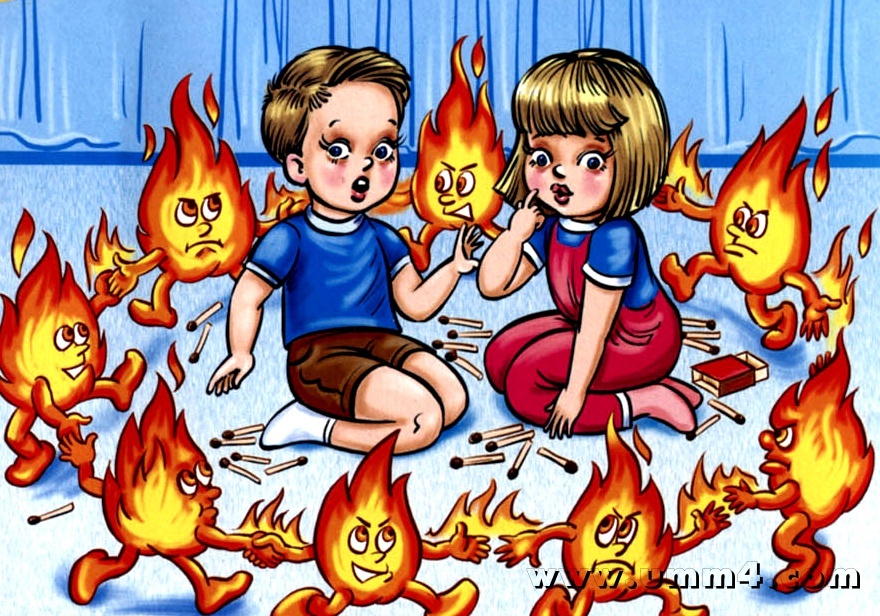 Презентация выполнена Матюшовой Ириной Викторовной, учителем начальных классов
 МКОУ  ООШ №8 г.Людиново
ПОЖАРНЫЙ
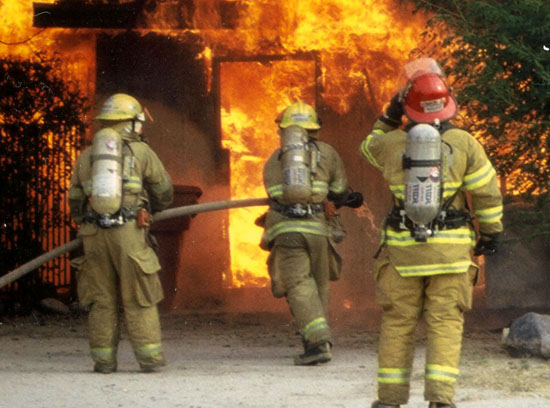 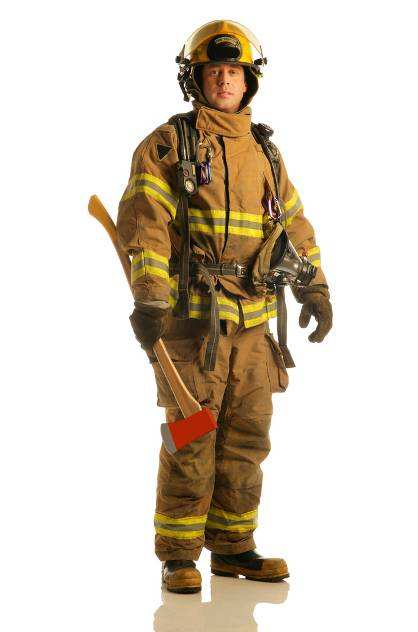 ПОЖАРНЫЙ
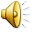 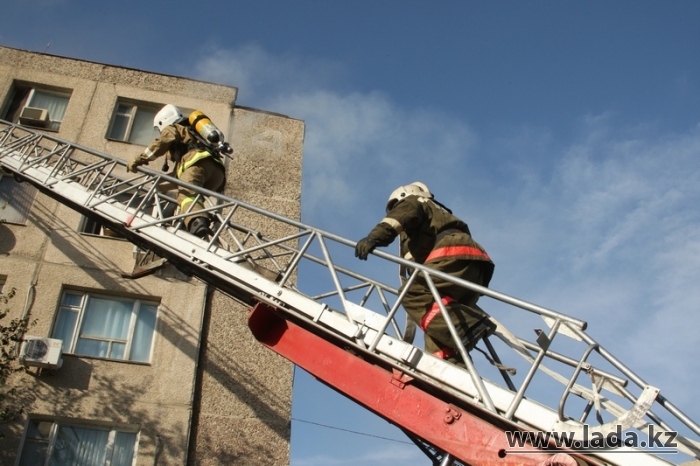 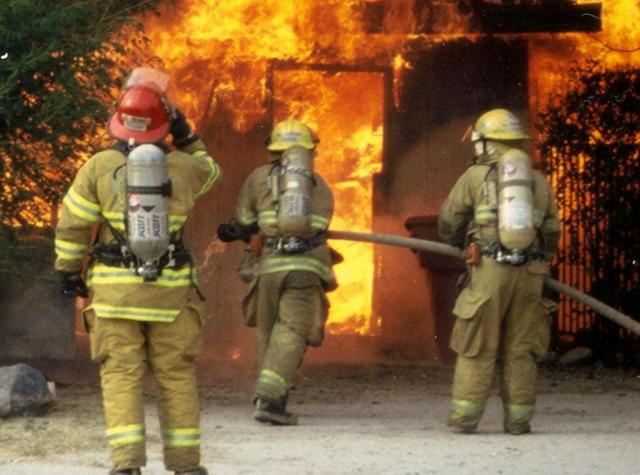 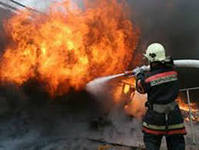 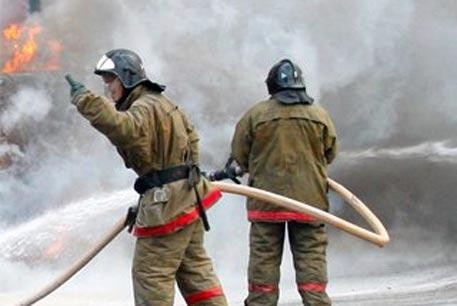 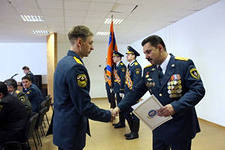 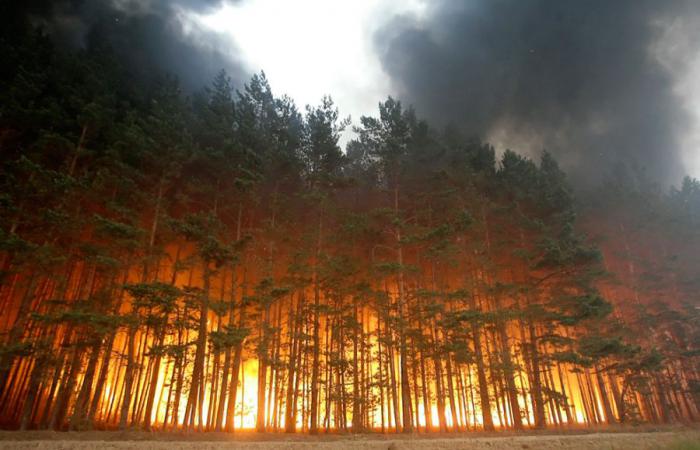 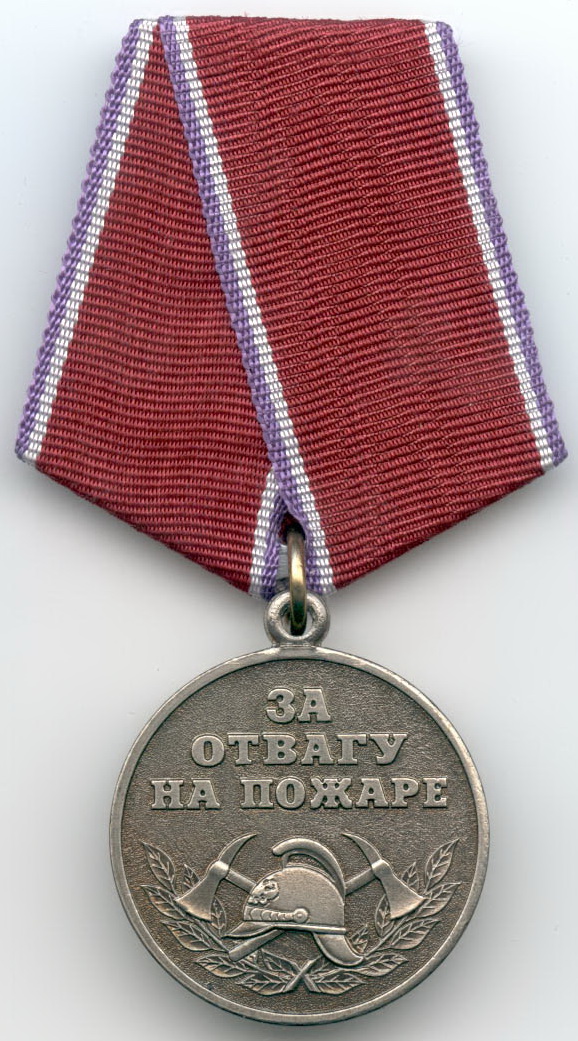 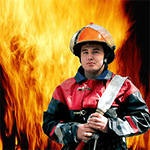 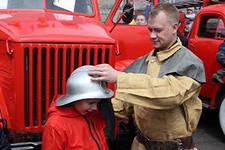 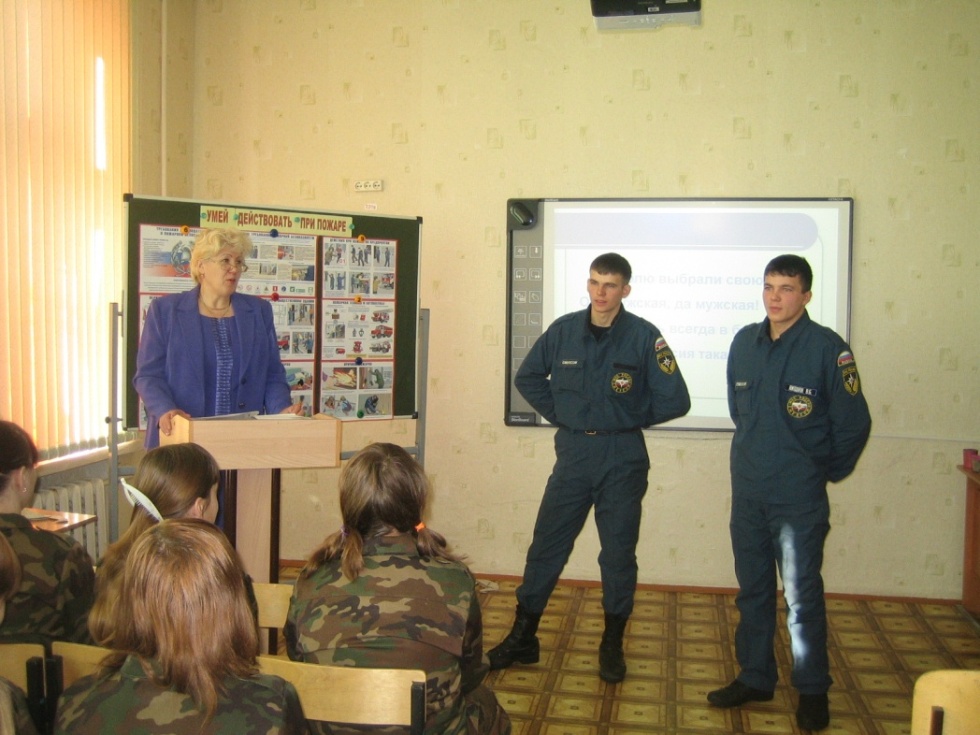 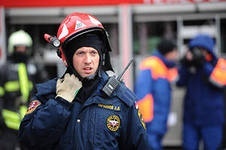 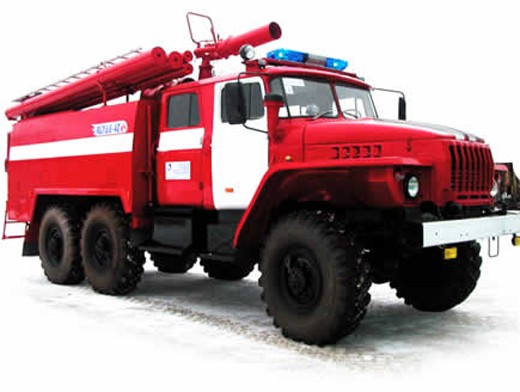 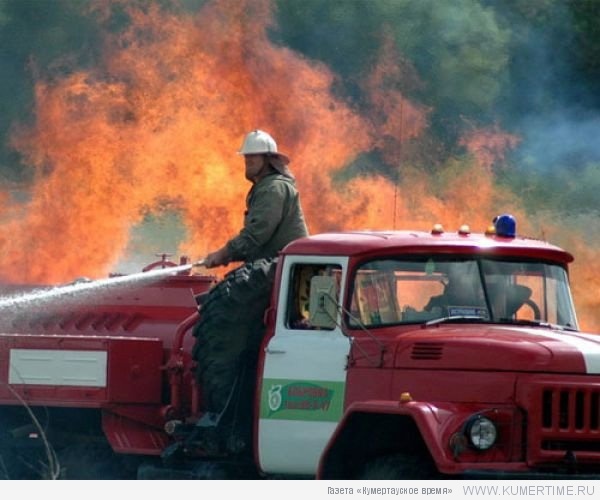 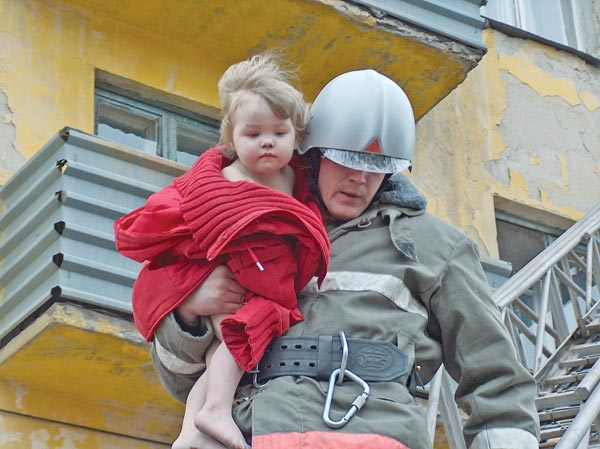 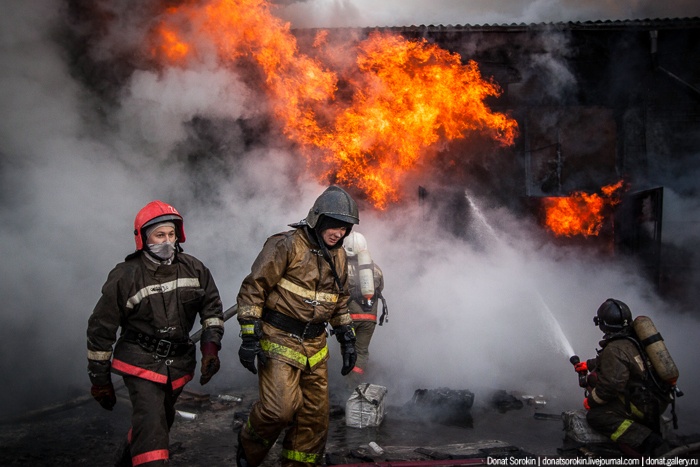 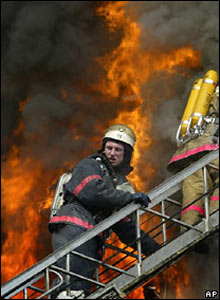 «Каждый пожарный – герой,
   каждую минуту – как на войне,
 каждую минуту рискует головой»

                В.А. Гиляровский
                           (писатель)
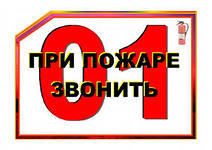